PRINCIPLES OF
SUSTAINABLE FINANCE
Chapter 7: Investing for long-term value creation
1
Principles of Sustainable Finance © Schoenmaker and Schramade 2019		               Oxford University Press
Overview of the book
Part I:  What is sustainability and why does it matter? 
Sustainability and the transition challenge

Part II:  Sustainability’s challenges to corporates
Externalities - internalisation
Governance and behaviour
Coalitions for sustainable finance
Strategy and intangibles – changing business models
Integrated reporting - metrics and data
Part III:  Financing sustainability
Investing for long-term value creation
Equity – investing with an ownership stake
Bonds – investing without voting power
Banks – new forms of lending
Insurance – managing long-term risk

Part IV:  Epilogue
Transition management and integrated thinking
2
Principles of Sustainable Finance © Schoenmaker and Schramade 2019		               Oxford University Press
Learning objectives – chapter 7
explain why the financial system needs to adapt
discuss what the obstacles to adaptation are and how they can be overcome
explain the key differences between active and passive investment approaches
identify the different parties in the investment chain
list and understand the conditions for long-term value creation by investors
contrast traditional performance measures with alternative ones
3
Principles of Sustainable Finance © Schoenmaker and Schramade 2019		               Oxford University Press
Why invest for long-term value?And how?
4
Principles of Sustainable Finance © Schoenmaker and Schramade 2019		               Oxford University Press
LTVC
To optimise financial, social and environmental value subject to risk
5
Principles of Sustainable Finance © Schoenmaker and Schramade 2019		               Oxford University Press
Traditional versus long-term investing
6
Principles of Sustainable Finance © Schoenmaker and Schramade 2019		               Oxford University Press
The current financial system fails to achieve societal goals
7
Principles of Sustainable Finance © Schoenmaker and Schramade 2019		               Oxford University Press
Overreliance on market metrics
Current investment practices have no role for E and S: unrealistic in a full world
Busted by behavioural & sustainability anomalies

But still dominates communication & thinking
8
Principles of Sustainable Finance © Schoenmaker and Schramade 2019		               Oxford University Press
Long & complicated investment chains
Figure 7.1: A stylised investment chain. It looks simple..
9
Principles of Sustainable Finance © Schoenmaker and Schramade 2019		               Oxford University Press
Long & complicated investment chains
Supervisors
Consultants
Ratings agencies
Figure 7.1: A stylised investment chain. It looks simple..
…but it is much more complicated in practice
# parties: thousands
# FTEs: thousands each
# products: hundreds each
# clients: billions - who have multiple products at multiple firms
Along the chain, a lot of valuable information is lost
10
Principles of Sustainable Finance © Schoenmaker and Schramade 2019		               Oxford University Press
Limitations to approaches for inclusion of ESG factors
ESG tools:
ESG ratings
ESG indices
Problem 1: they are add-ons that do not address core issues
More problems:
Bias to large companies
Intuitively wrong scores
Failure to spot material weaknesses
Problem 2: Design limitations
Limited focus on materiality
Based on reported data & policies only
Industry neutral
Focused on operations, not products
11
Principles of Sustainable Finance © Schoenmaker and Schramade 2019		               Oxford University Press
Solving it with an active investing approach
12
Principles of Sustainable Finance © Schoenmaker and Schramade 2019		               Oxford University Press
Pricing: from EMH to AMH
Unrealistic
Plausible
13
Principles of Sustainable Finance © Schoenmaker and Schramade 2019		               Oxford University Press
Allocation 1): from ESG factors to fundamental ESG analysis
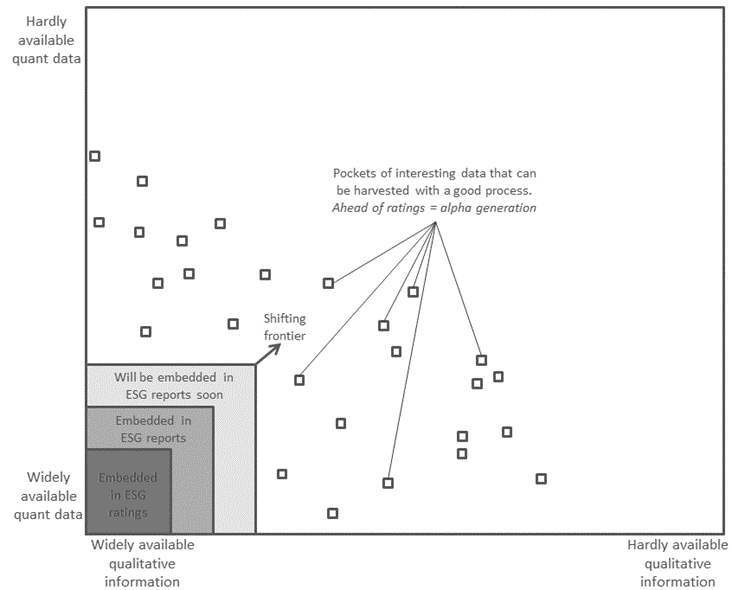 ESG factors 
should improve over time
Need to be complemented by fundamental ESG analysis
Fundamental ESG analysis:
Materiality assessment
Hit investment process in all stages – including valuation
Challenges: mindsets and data – see chapter 8
14
Principles of Sustainable Finance © Schoenmaker and Schramade 2019		               Oxford University Press
Allocation 2) from extremely diversified to more concentrated portfolios
Pension funds may hold thousands of different securities
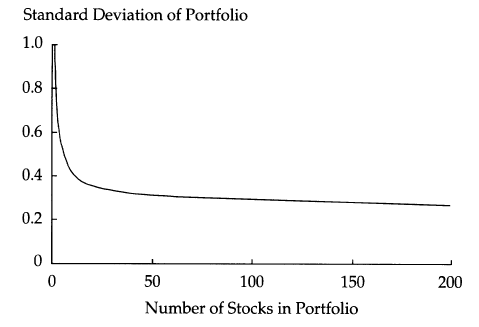 Serious engagement not feasible…
… While not necessary from a diversification perspective….
15
Principles of Sustainable Finance © Schoenmaker and Schramade 2019		               Oxford University Press
Engagement
Investors and corporates to exchange funds & ideas:
Pressure to end unsustainable practices
Improve reporting
Share best practices

Engagement is costly:
Time intense
Requires deep knowledge, patience & coordination
Ideally:
Integrated process from analysis and selection to engagement
Integrated teams for portfolio management and engagement
Engagement in practice:
Not feasible for large portfolios
Shallow (disconnected from investment case) and/or narrow: voting, not dialogue
16
Principles of Sustainable Finance © Schoenmaker and Schramade 2019		               Oxford University Press
Alternative measures of performance
17
Principles of Sustainable Finance © Schoenmaker and Schramade 2019		               Oxford University Press
Conditions for LTVC
18
Principles of Sustainable Finance © Schoenmaker and Schramade 2019		               Oxford University Press
Conclusions
LTVC requires moving from maximising financial value to integrated value

Obstacles are the overreliance on market metrics and complex investment chains
19
Principles of Sustainable Finance © Schoenmaker and Schramade 2019		               Oxford University Press